Represje wobec pracowników mediów po wprowadzeniuStanu Wojennego 13.12.1981r.Warszawa, 10 grudnia 2015
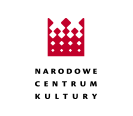 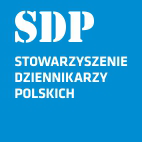 Nie zapomnijmy tamtych dni…                       Zygmunt Gutowski                                       Solidarność RTV
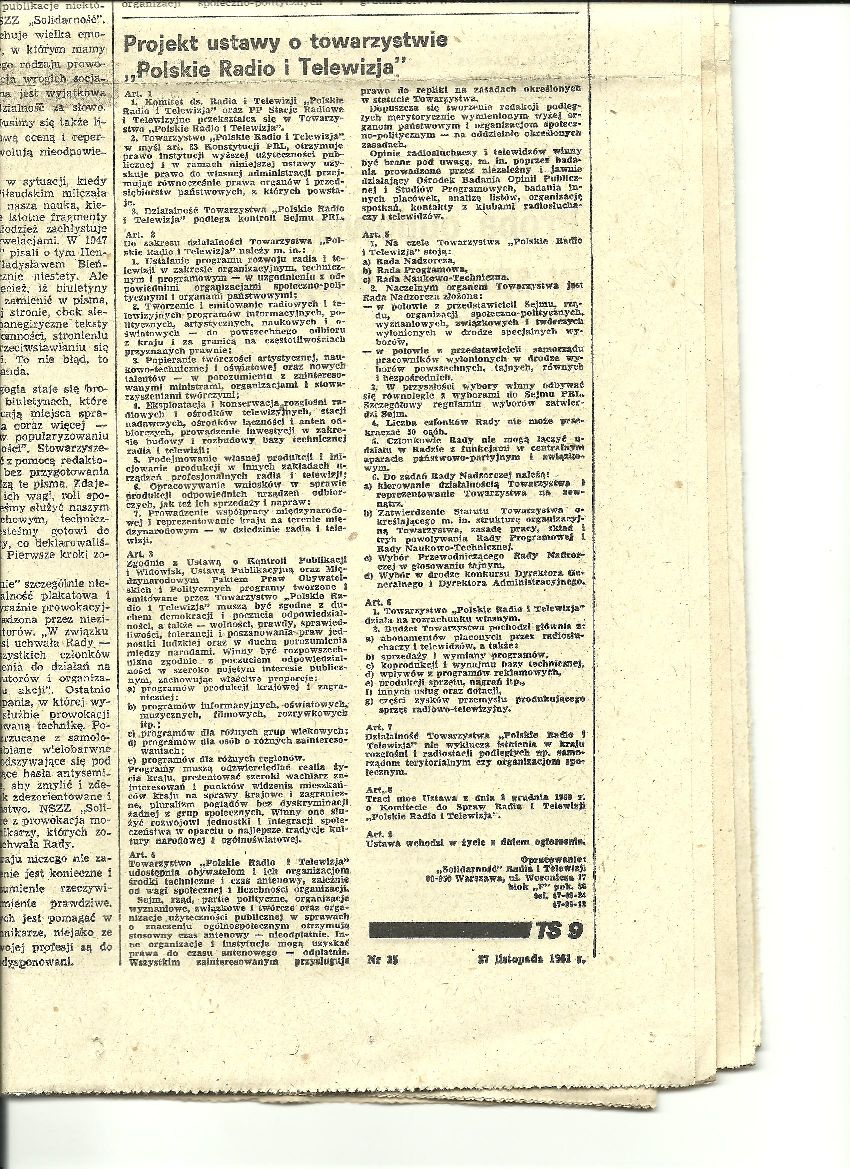 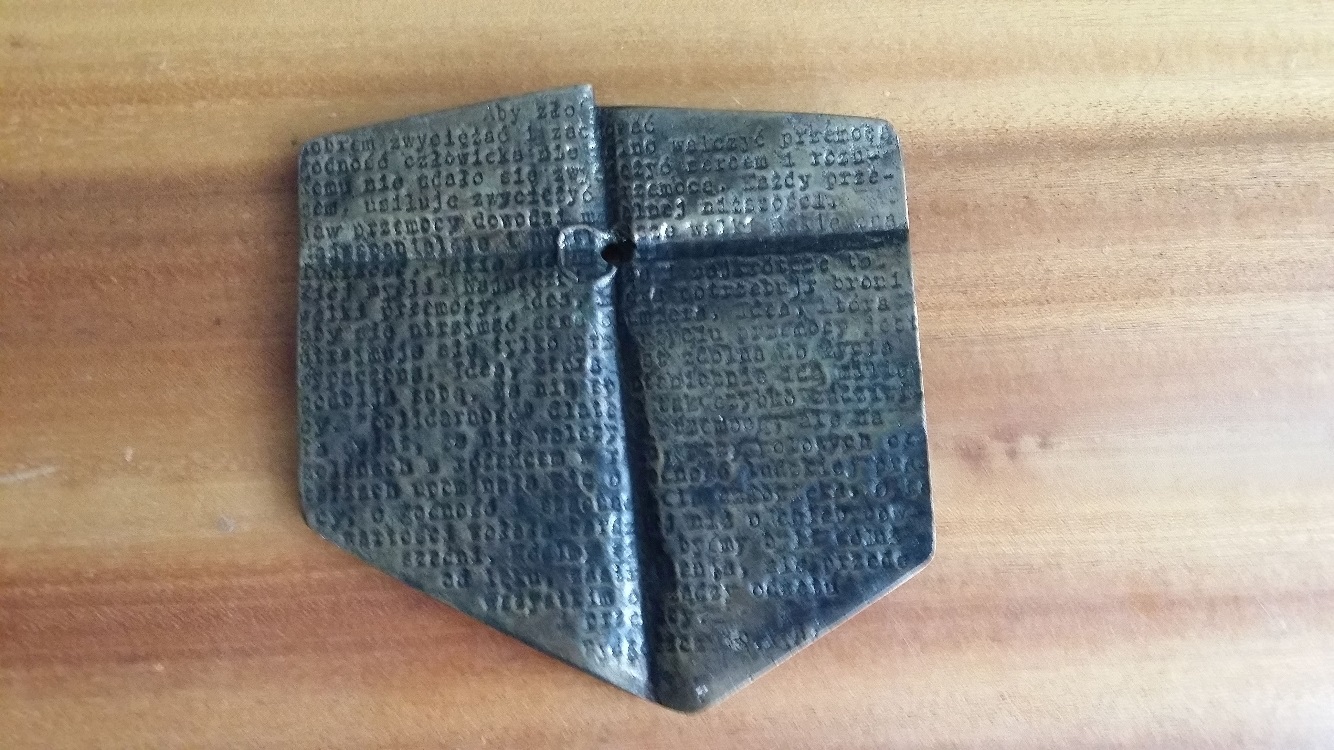 Nie zapomnijcie tamtych dni…..          śpiewał Maciej Pietrzyk
Ciąg dalszy  może nastąpić            już w tej kadencji Parlamentu..

                   Zygmunt Gutowski                strona Solidarności Radia i Telewizji                                                                                                     
Warszawa, 10 grudnia 2015  www.warszawa.mazowsze.pl